স্বাগতম
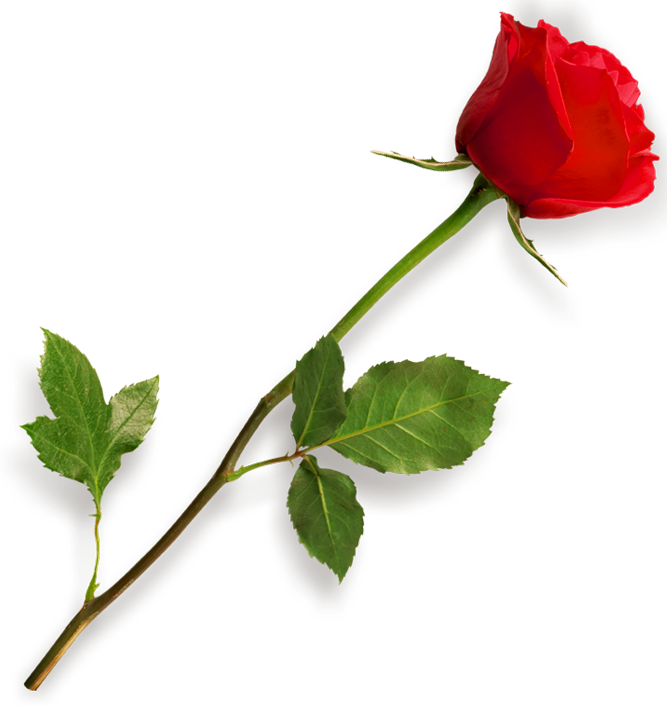 03-Jul-20
EconomicsPlus
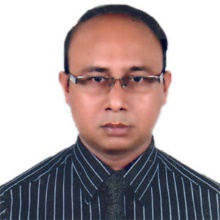 মোহাম্মাদ নজরুল ইসলাম
প্রভাষক
অর্থনীতি বিভাগ
যাত্রাবাড়ী আইডিয়াল স্কুল এন্ড কলেজ
যাত্রাবাড়ী, ঢাকা-১২০৪
মোবাইলঃ ০১৭১১০৪২০৫৫
: economics.Nazrul@gmil.com
: economics.nazrul
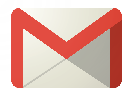 03-Jul-20
2
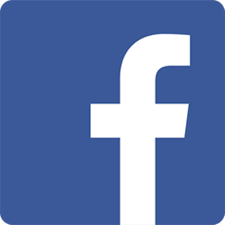 EconomicsPlus
ব্যষ্টিক অর্থনীতি
শ্রেনীঃ একাদশ
অধ্যায়ঃ দ্বিতীয়
সময়ঃ 00:40মিনিট
তারিখঃ 03/07/২০20
03-Jul-20
3
EconomicsPlus
নিচের ছবিগুলো লক্ষ্য কর
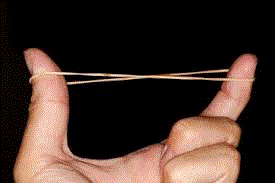 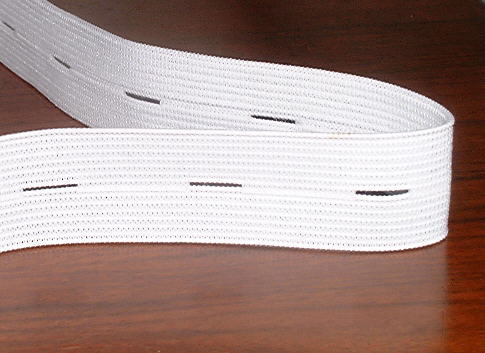 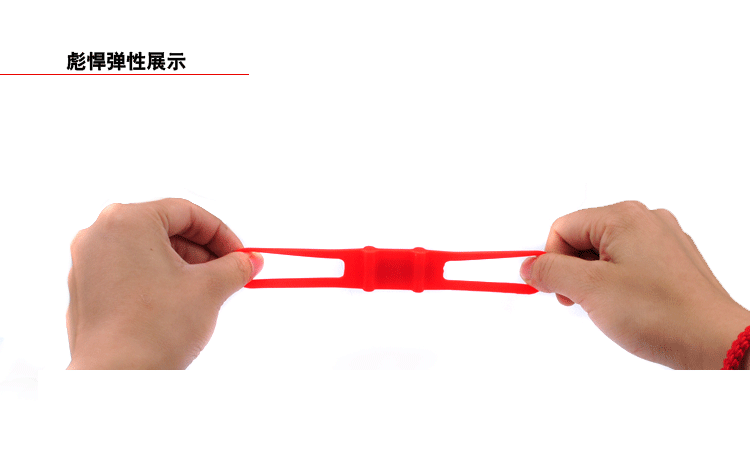 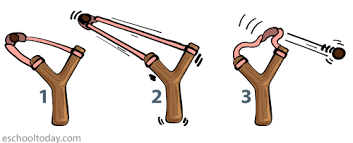 EconomicsPlus
EconomicsPlus
উপরের ছবিগুলো কি ধরণের বস্তু?
ছবিতে প্রদর্শিত বস্তুগুলোর ধর্ম কী?
03-Jul-20
4
EconomicsPlus
চাহিদার স্থিতিস্থাপকতা
03-Jul-20
5
EconomicsPlus
এই পাঠ শেষে শিক্ষার্থীরা…

 চাহিদার স্থিতিস্থাপকতা কী তা বলতে পারবে
 চাহিদার স্থিতিস্থাপকতার ধরণ/প্রকার লিখতে পারবে
 চাহিদার স্থিতিস্থাপকতা পরিমাপ করতে পারবে
03-Jul-20
6
EconomicsPlus
চাহিদার স্থিতিস্থাপকতা
03-Jul-20
7
EconomicsPlus
দলীয় কাজ                                   সময়- ৫ মিঃ
টেবিল-১
টেবিল-২
টেবিল-৩
টেবিল ৩টি পর্যবেক্ষণ কর এবং স্থিতিস্থাপকতার ধরণ সম্পর্কে তোমার ধারণা খাতায় লিখ।
03-Jul-20
8
EconomicsPlus
একক কাজ
টেবিল-১
টেবিল-২
সূচি ২টি পর্যবেক্ষণ কর ও স্থিতিস্থাপকতা সম্পর্কে তোমাদের ধারণা খাতায় লিখ।
03-Jul-20
9
EconomicsPlus
চাহিদার দাম স্থিতিস্থাপকতা পরিমাপের সূত্র
03-Jul-20
10
EconomicsPlus
চাহিদার স্থিতিস্থাপকতার ধরণ/প্রকার
১। চাহিদার দাম স্থিতিস্থাপকতা
২। চাহিদার আয় স্থিতিস্থাপকতা
৩। চাহিদার আড়াআড়ি স্থিতিস্থাপকতা
03-Jul-20
11
EconomicsPlus
১। চাহিদার দাম স্থিতিস্থাপকতা পরিমাপের সূত্র
03-Jul-20
12
EconomicsPlus
২। চাহিদার আয় স্থিতিস্থাপকতা পরিমাপের সূত্র
03-Jul-20
13
EconomicsPlus
৩। চাহিদার আড়াআড়ি স্থিতিস্থাপকতা পরিমাপের সূত্র
03-Jul-20
14
EconomicsPlus
মূল্যায়ন
সময়ঃ ৫ মিনিট
উপরের তথ্য থেকে স্থিতিস্থাপকতা পরিমাপ কর।
03-Jul-20
15
EconomicsPlus
বাড়ীর কাজ
P
D
a
10
b
8
D
Q
O
60
80
চিত্রের তথ্য থেকে স্থিতিস্থাপকতা পরিমাপ করে আনবে।
EconomicsPlus
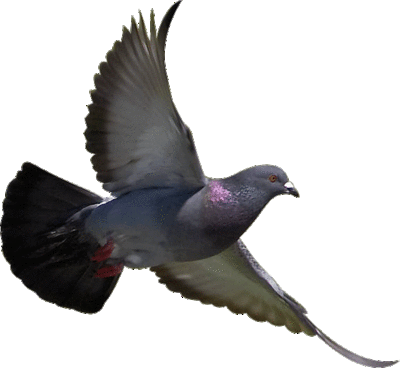 ধন্যবাদ
03-Jul-20
17
EconomicsPlus